“Oh Be Careful”
O, be careful little eyes what you see
O, be careful little eyes what you see,
For the Father up above is looking down in love, 
So be careful little eyes what you see.
Repeat… 
                Ears 	      Hear   
                Mouth      Say
                Hands       Do
	       Feet          Go			
                Nose	       Stick It
                Mind        Think
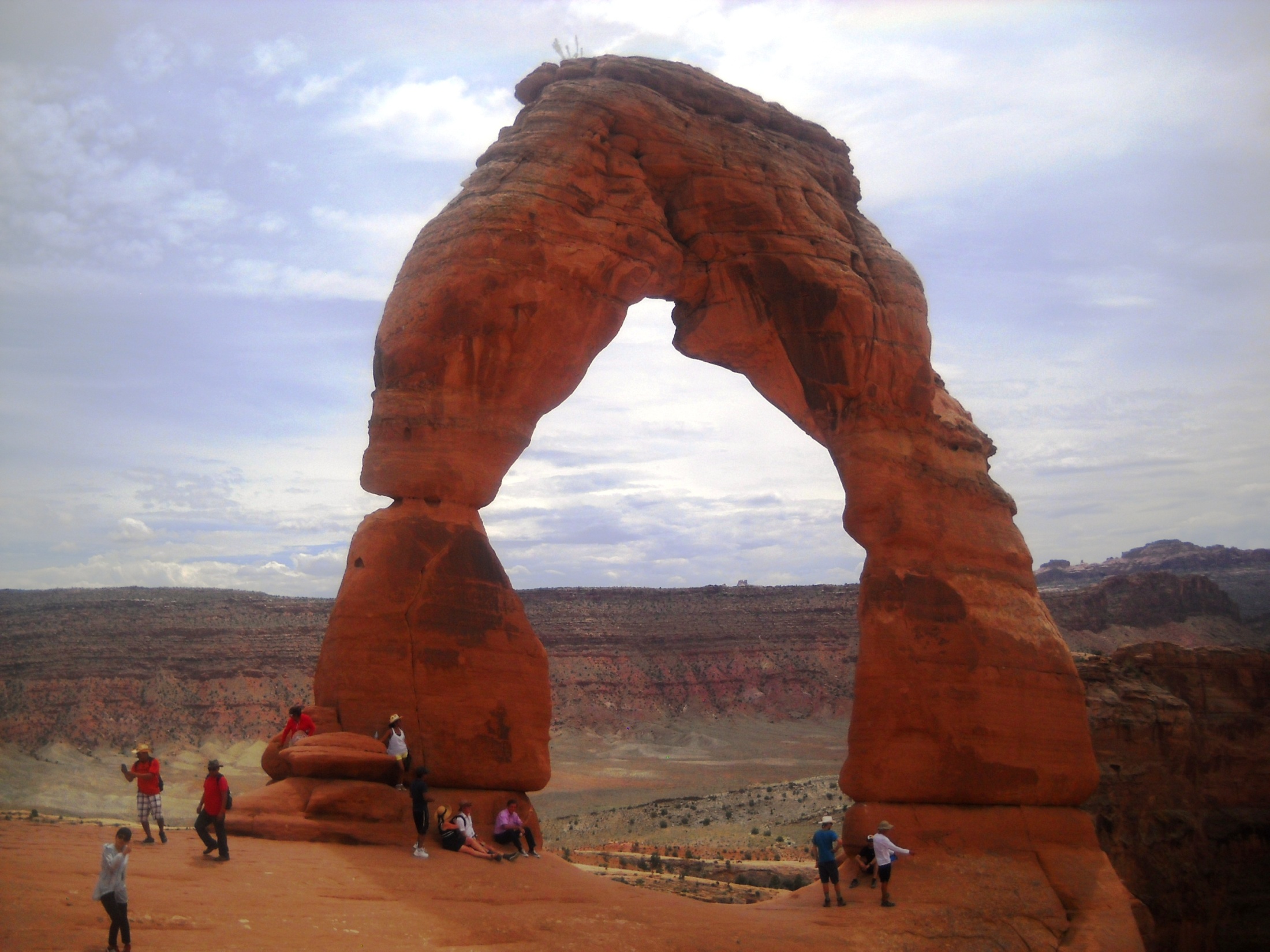 Arches National Park In Utah
Delicate Arch
65 ft.
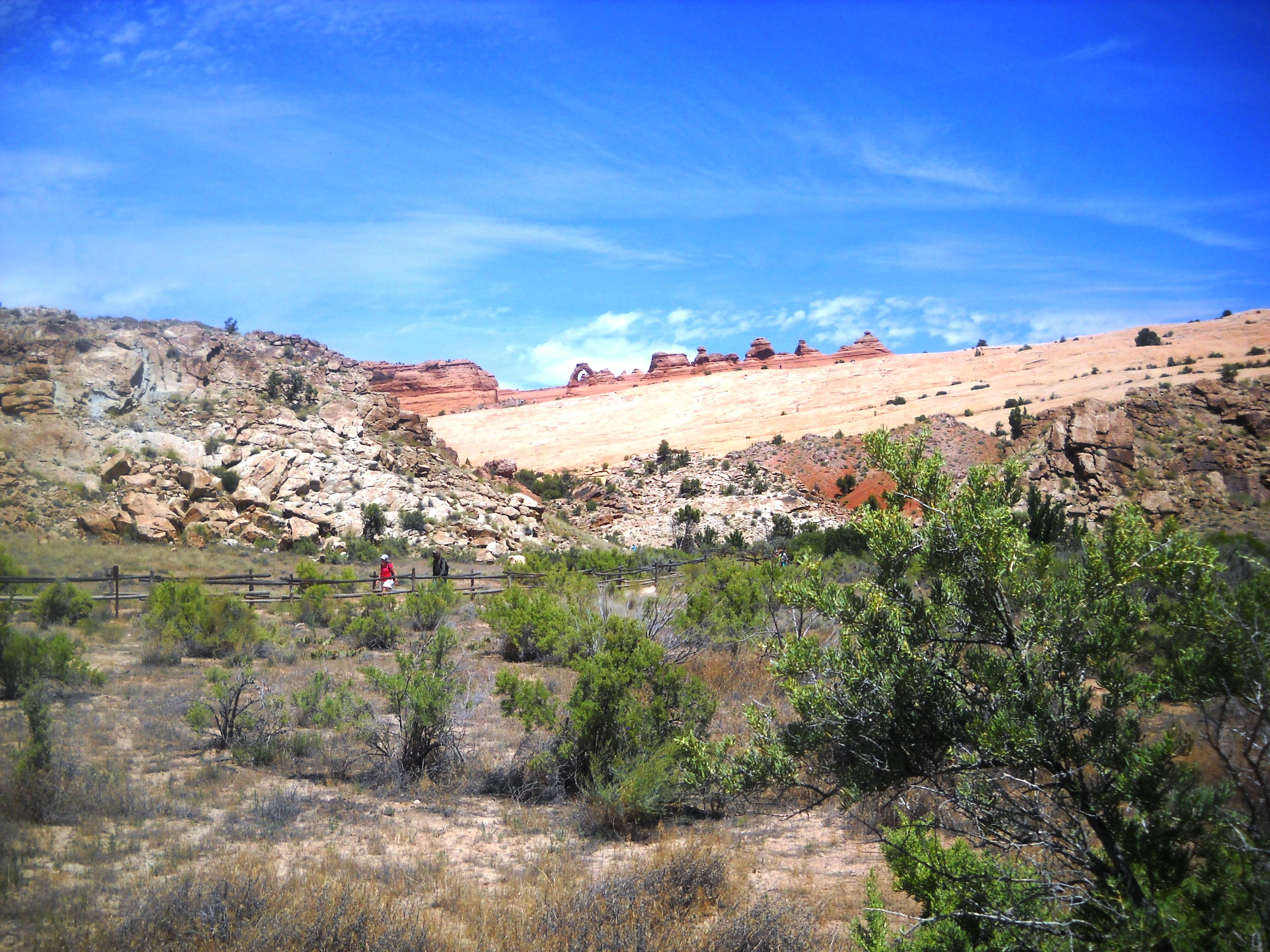 1.5 mile hike to Delicate Arch
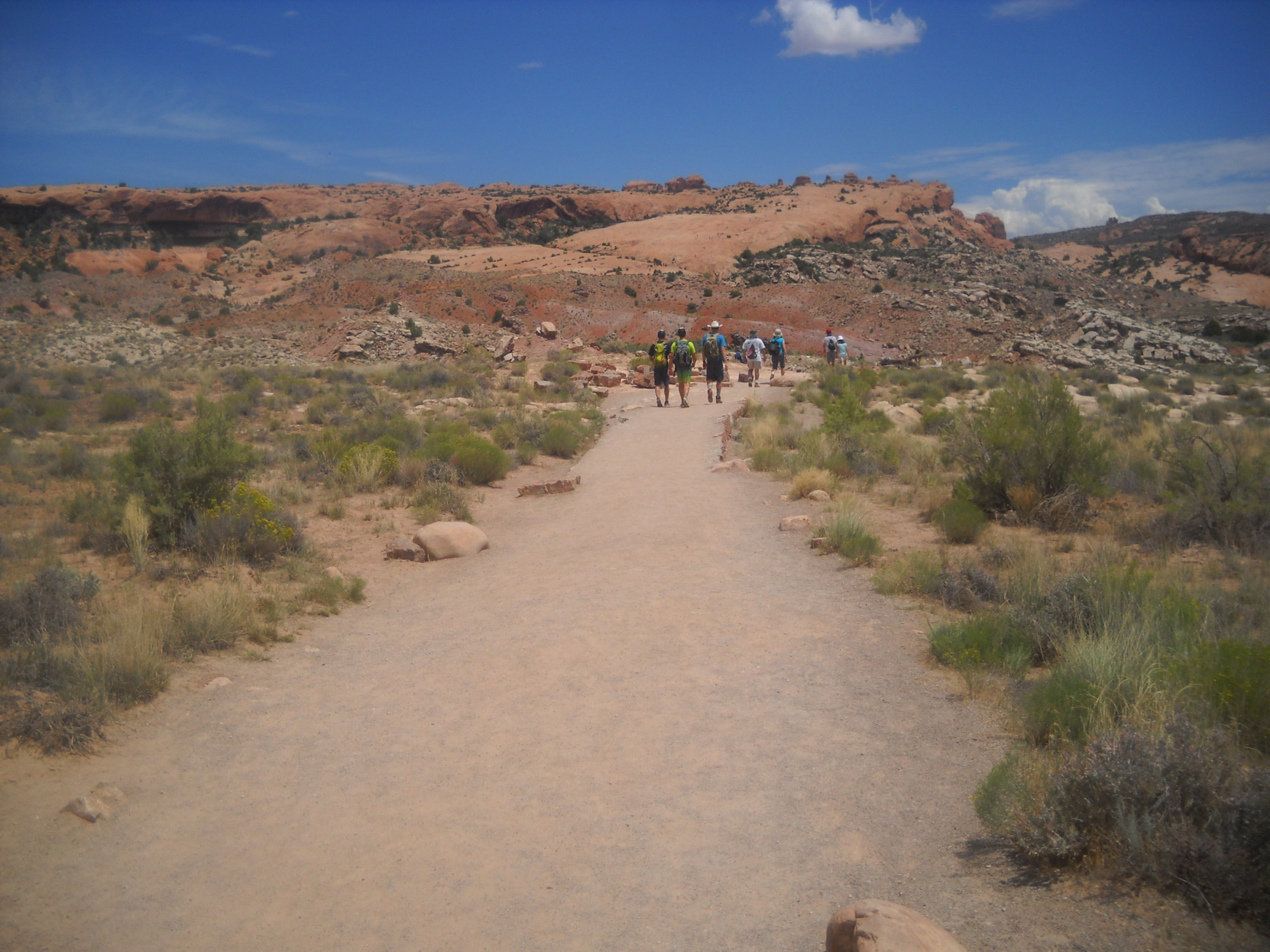 Rise of 480 ft. from the parking lot
Lots of sun and plenty of heat
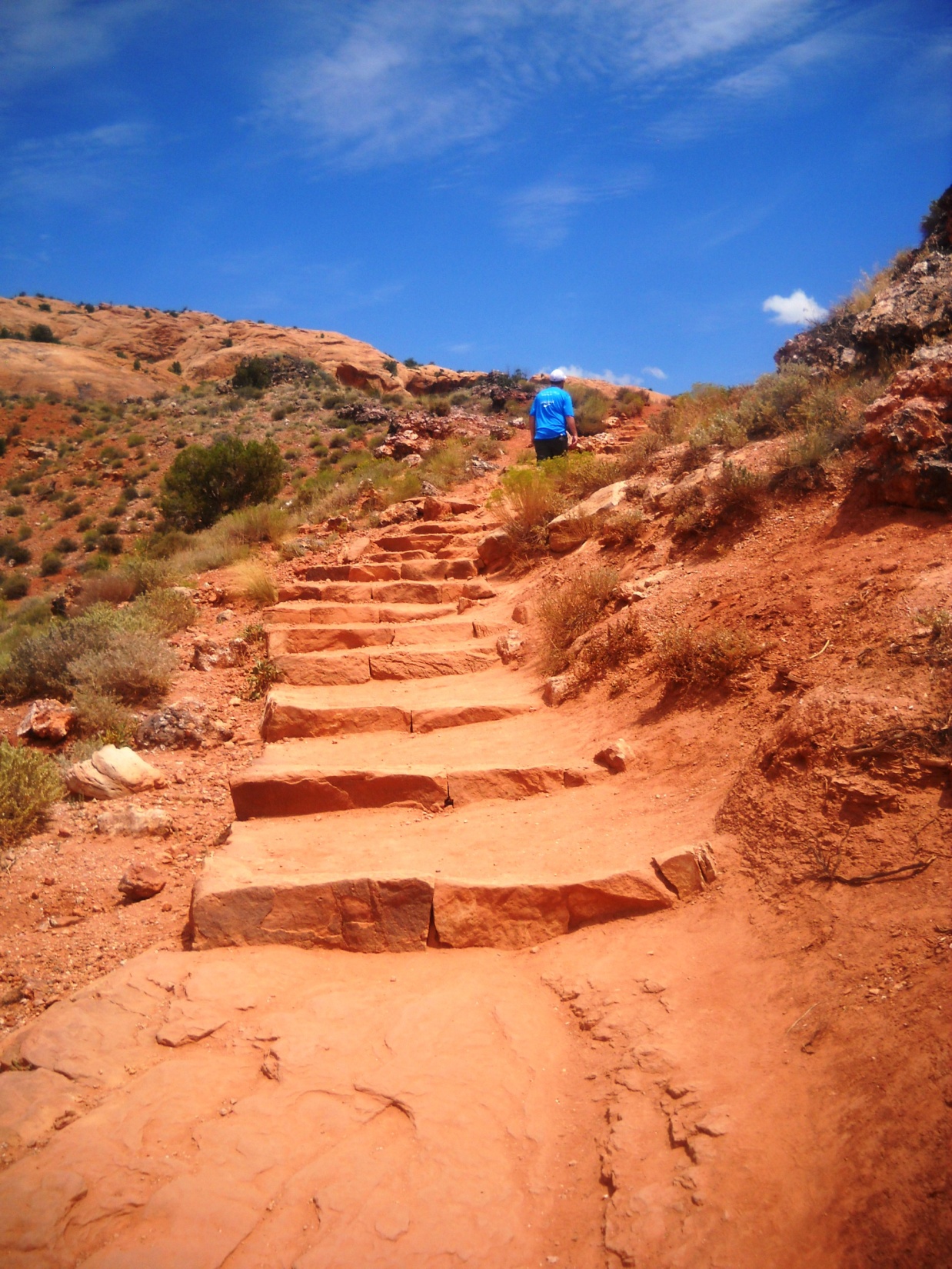 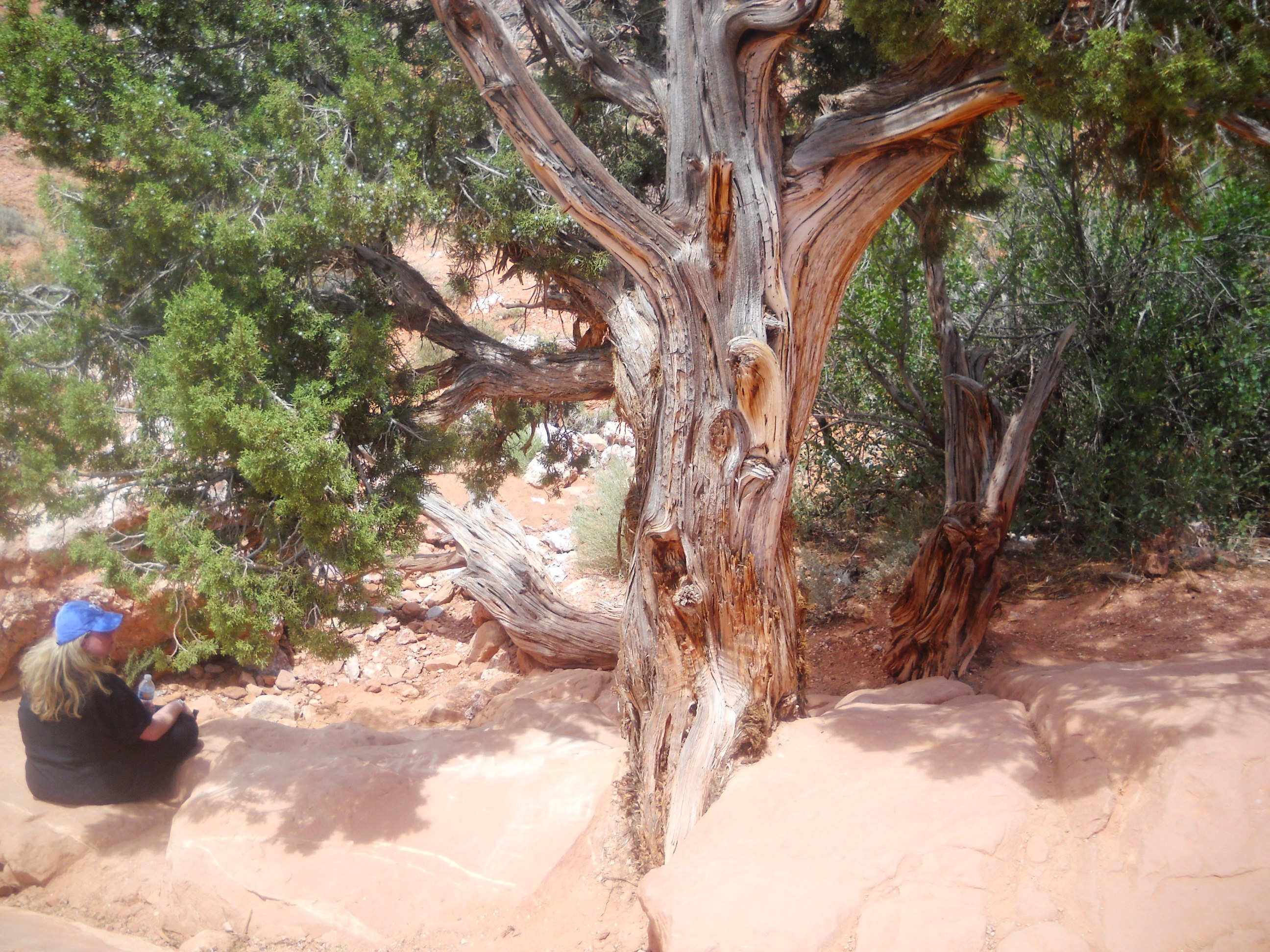 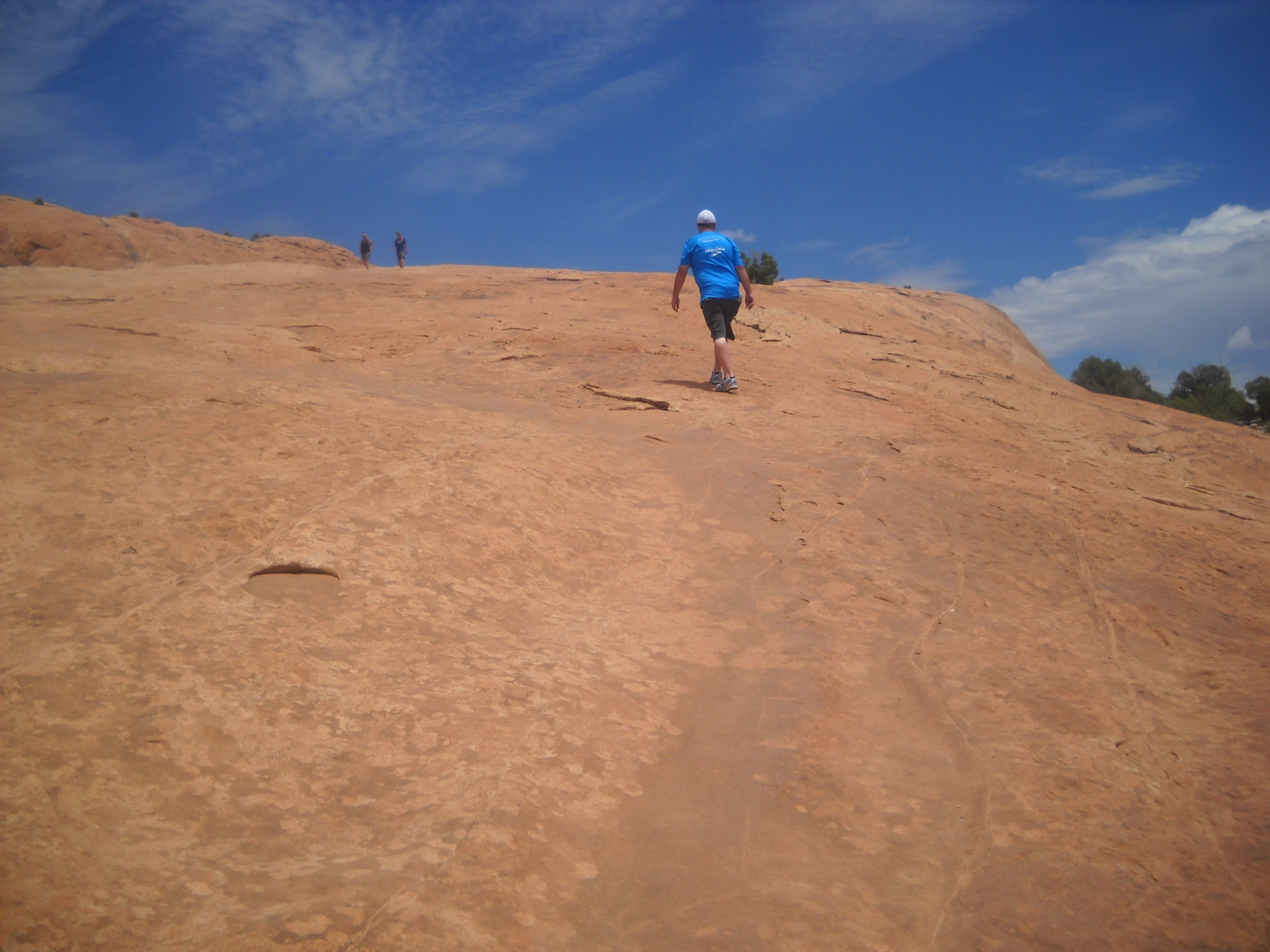 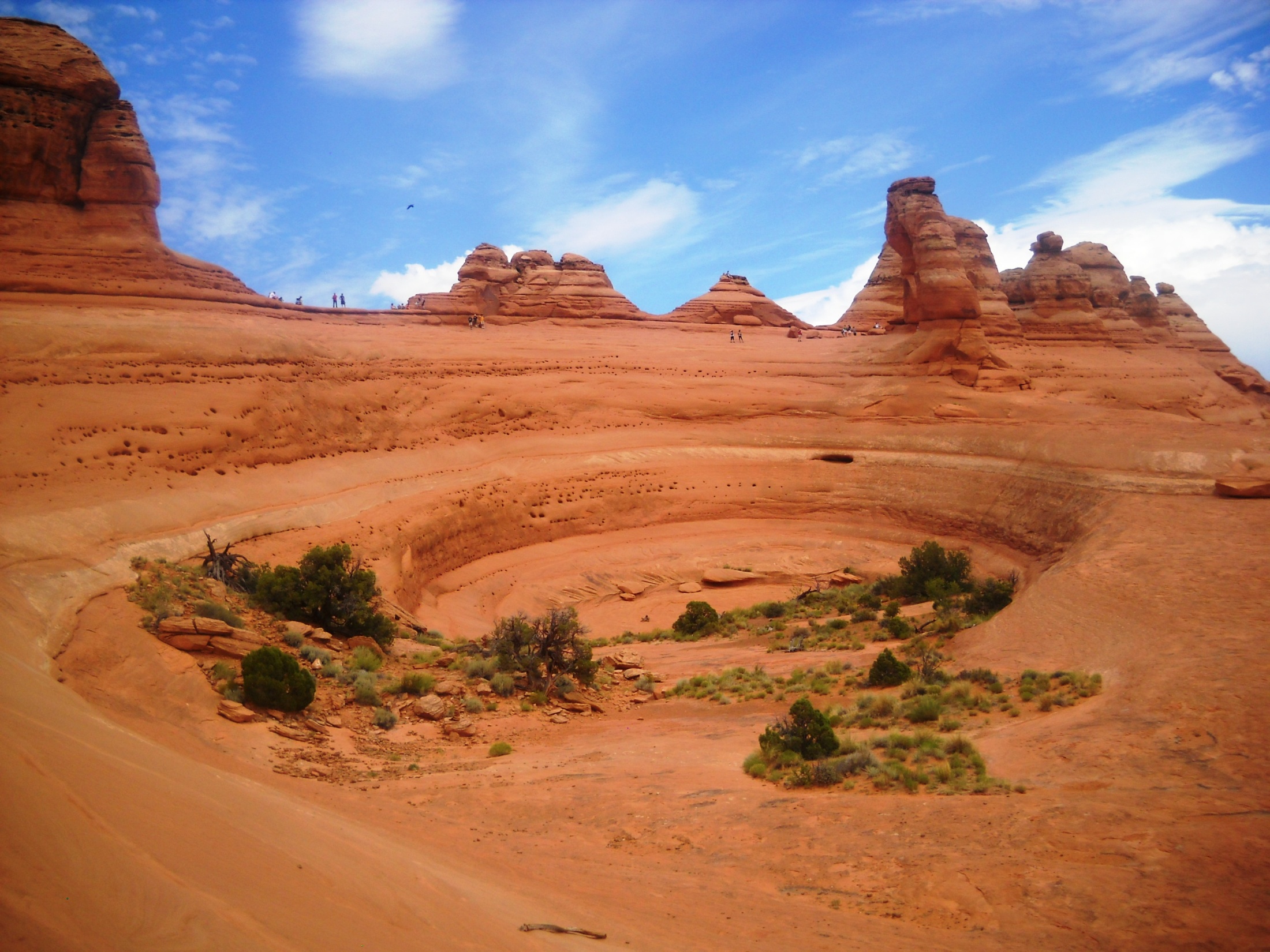 100 ft.
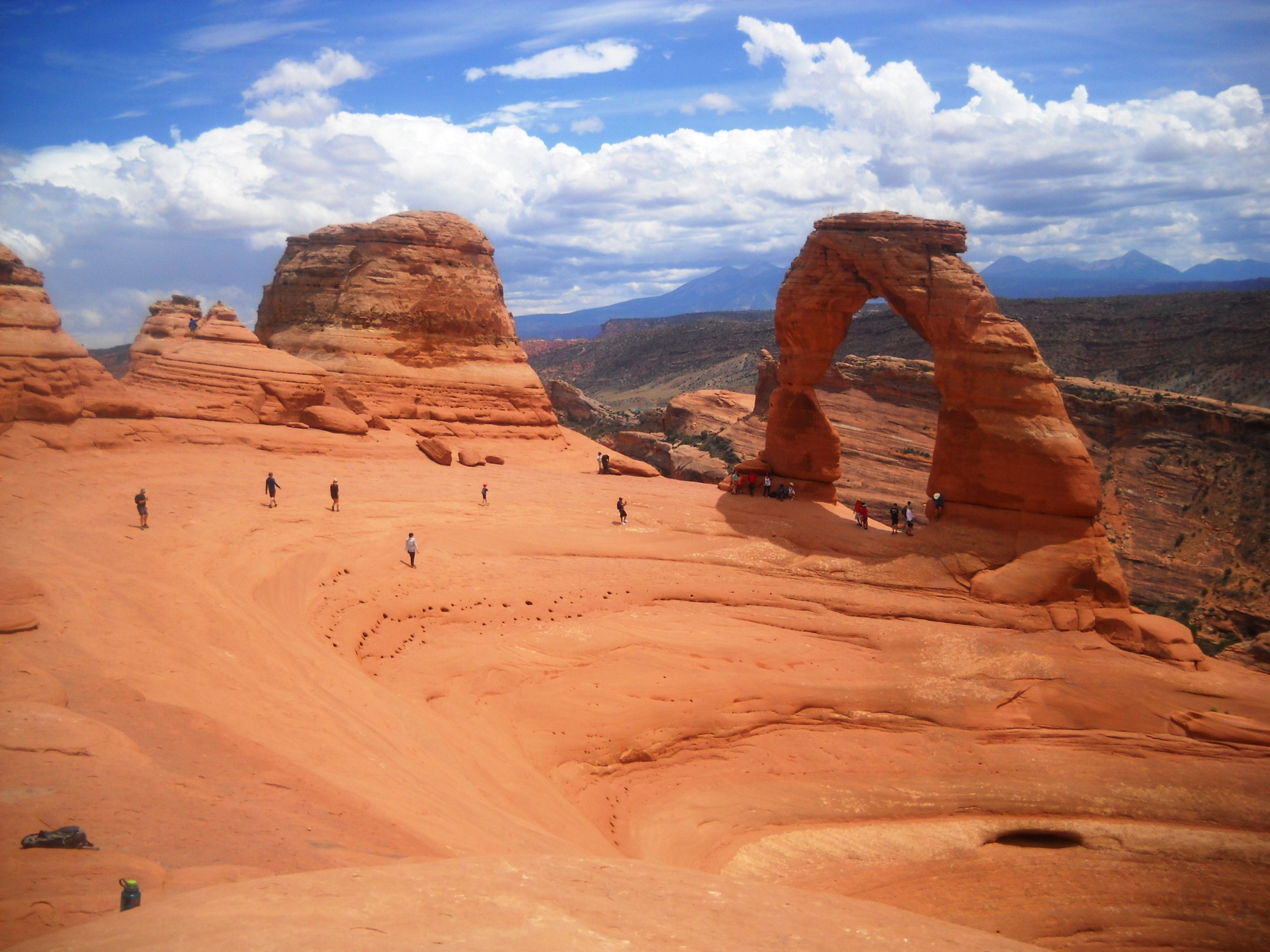 Walking Circumspectly
Eph.5:15
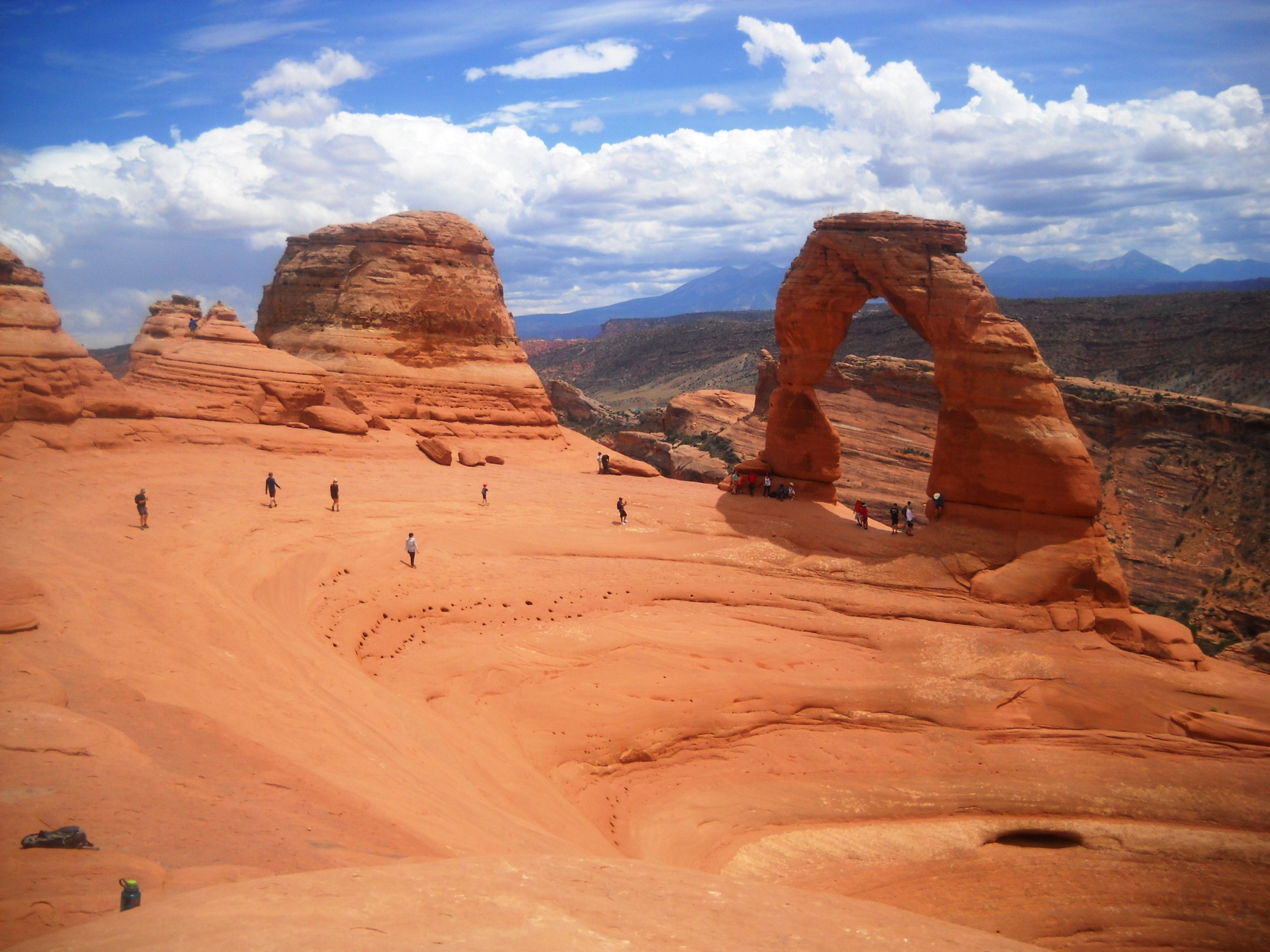 Walking Circumspectly – Eph.5:15
Define: “akribōs” exactly, accurately, diligently, carefully
Children’s Song – Oh Be Careful
Feet,   Ps. 1:1-3, Is.65:2
Eyes,   Job 31:1, Mt.4:8, 1 Jn.2:16
Mouth,  Mt.12:34-37, Jm.3:1-12
Hands,  Jm.4:8, 1 Tim.3:3, Pr.21:25
Ears,  Mk.4:9, 24, Luke 8:18
Nose,  1 Pet.4:15, 1 Thes.4:11
Mind,  Pr.4:23, 23:7, Phil.4:8
Applications in Many Areas:
Church, Home, Neighborhood
Work Place, School, Shopping
The Plan of Salvation
Hear the Gospel of Christ, Acts 18:8
Believe in Jesus Christ,  Rom.5:1
Repent and Turn to God, Luke 24:47
Confess Jesus Before Men,  Matt.10:32
Baptized Into Christ, Gal.3:26-27
            -----------------------------
Grow And Be Faithful, 2 Pet.3:18
If An Erring Christian: Repent and Pray God, I Jn.1:9